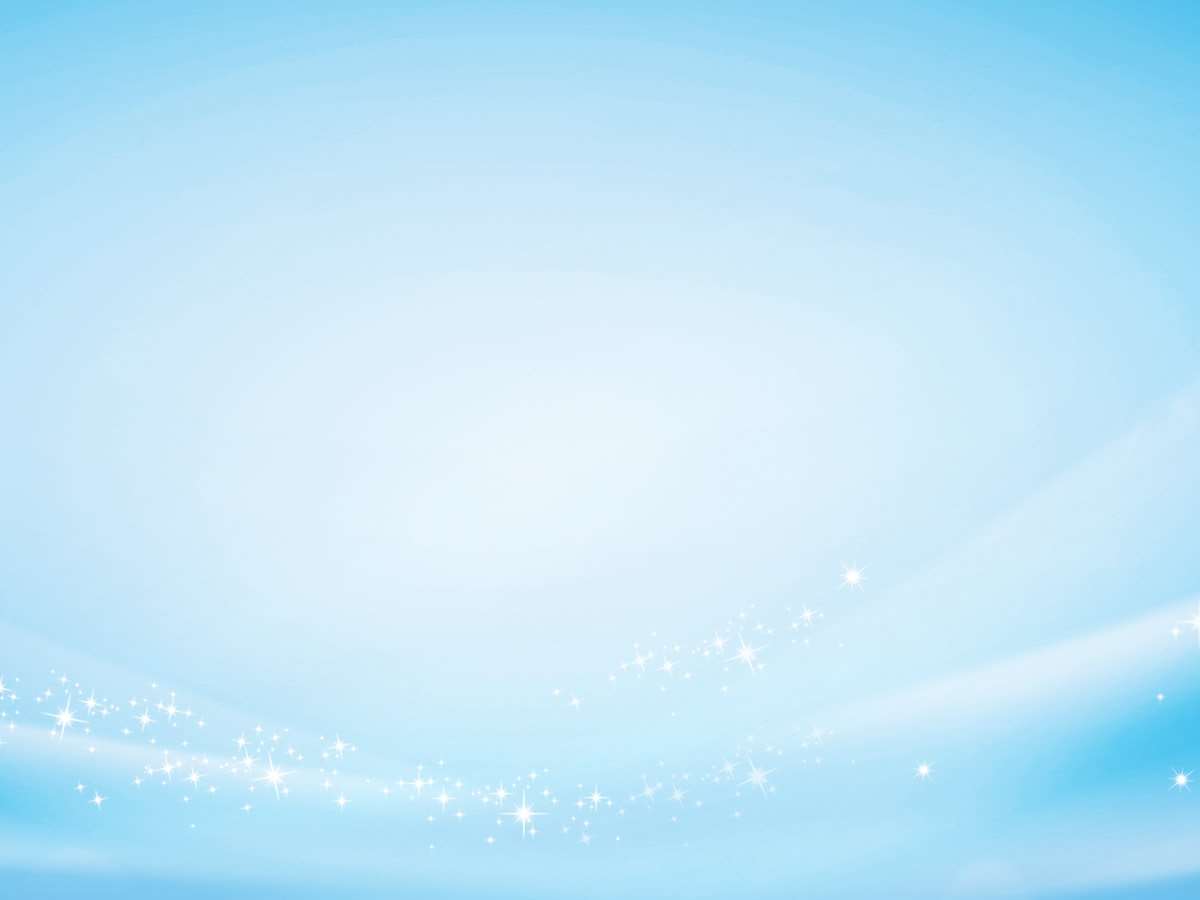 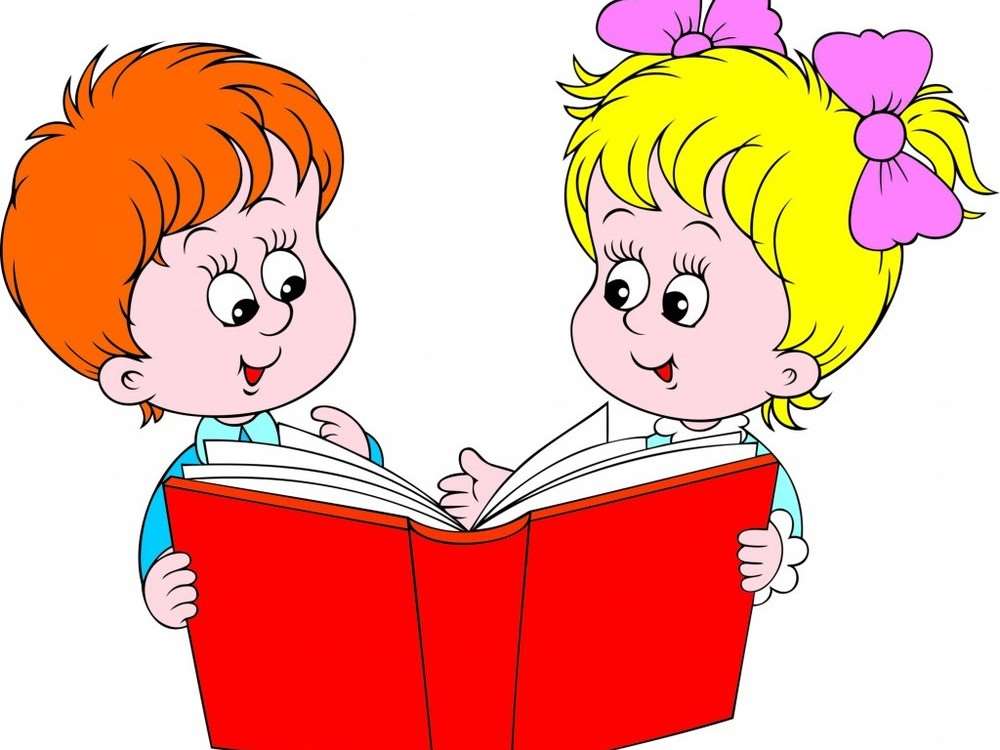 Интерактивный тренажер по обучению грамоте
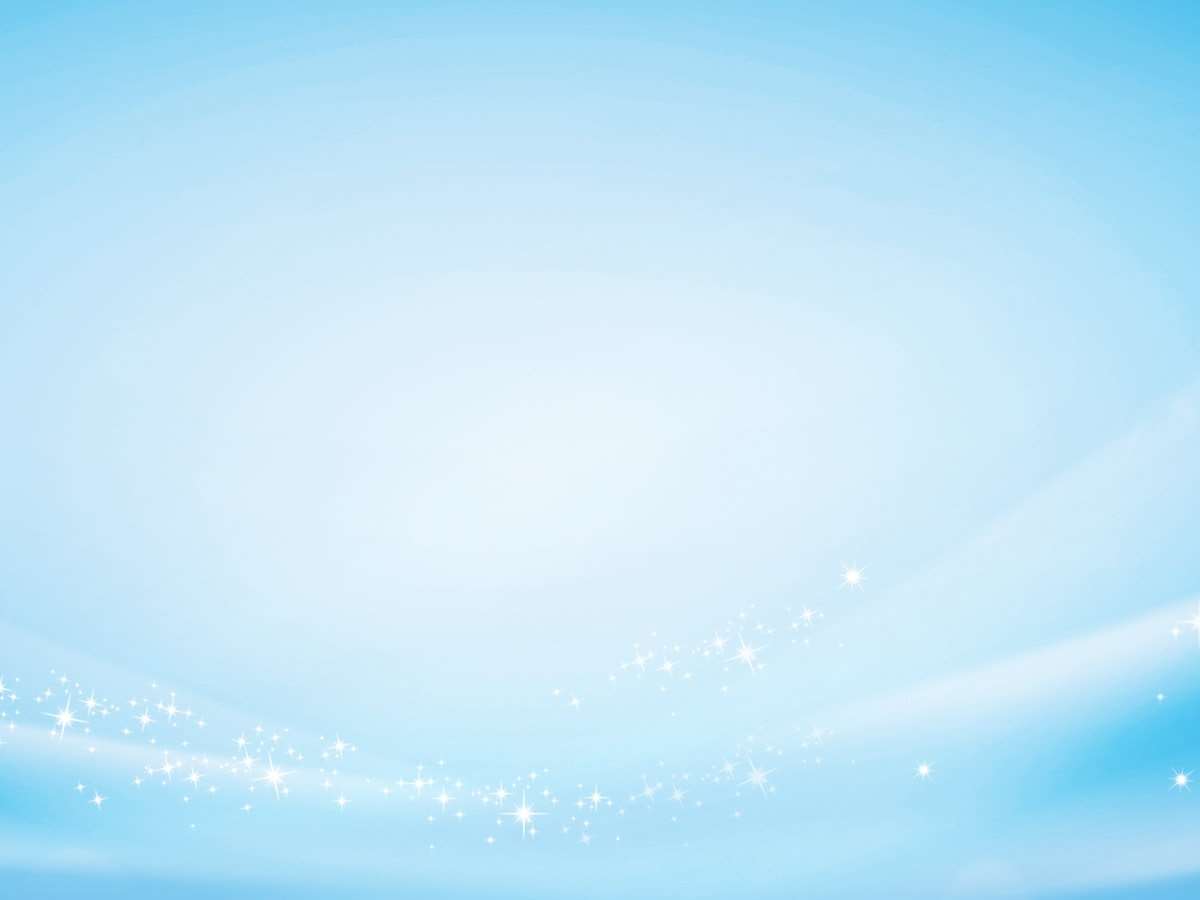 «Твёрдый – мягкий»
Цель: развивать умение дифференцировать твердые и мягкие согласные звуки между собой, закреплять навыки интонационного выделения звука в слове.

Навигация: - последовательный переход к следующему слайду осуществляется по стрелке;
                      - выбор слов в каждом задании осуществляется нажатием  на предметы в  верхней части слайда. 

ЖЕЛАЮ УСПЕХОВ!
«Зь»
«Ль»
«Л»
«М»
«Сь»
«Мь»
«С»
«З»
«Нь»
«Н»
«К»
«Рь»
«Р»
«Д»
«Дь»
«Кь»
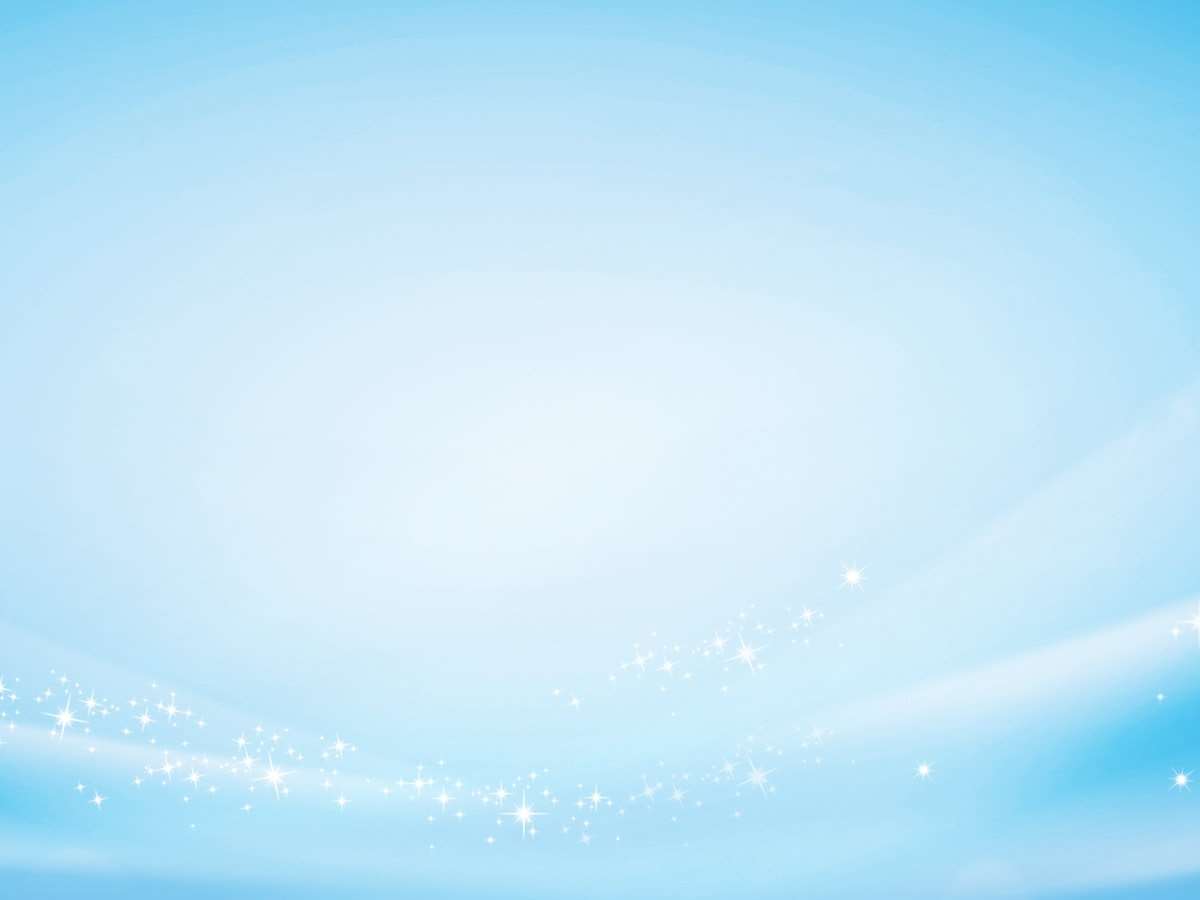 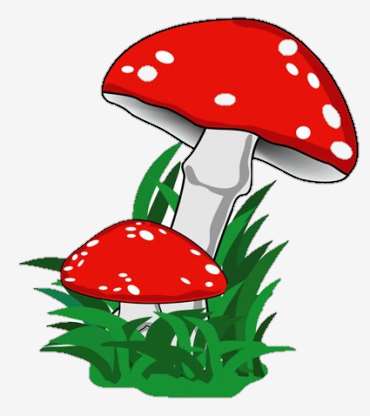 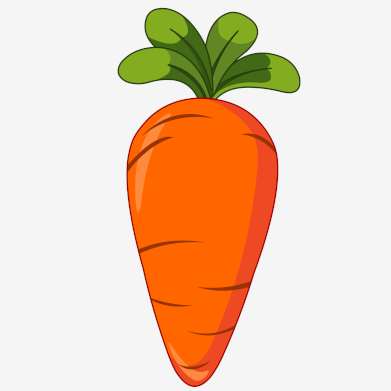 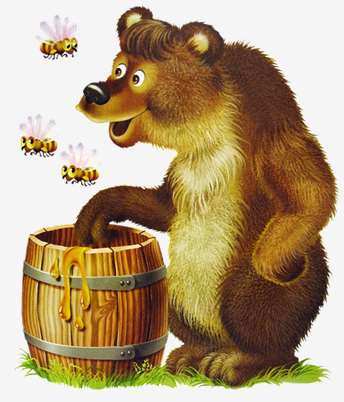 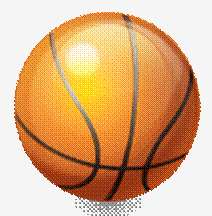 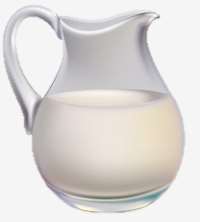 «М»
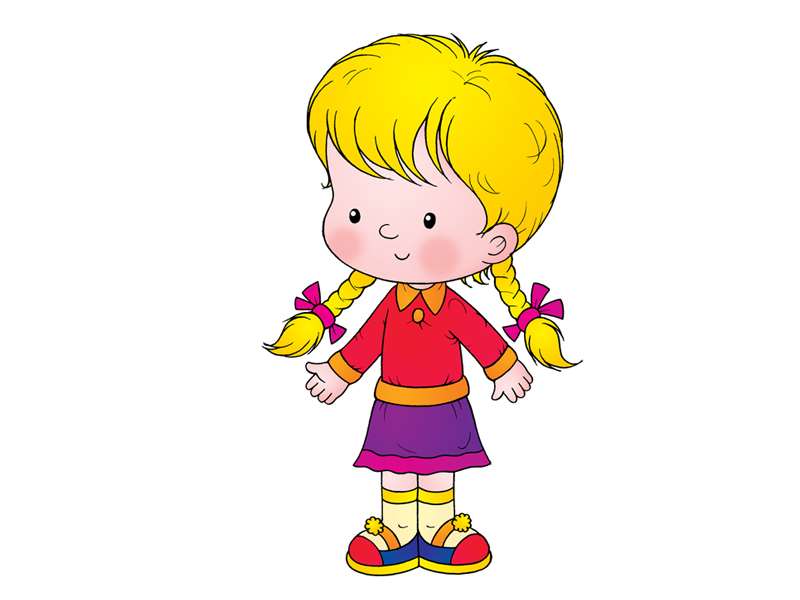 «М»
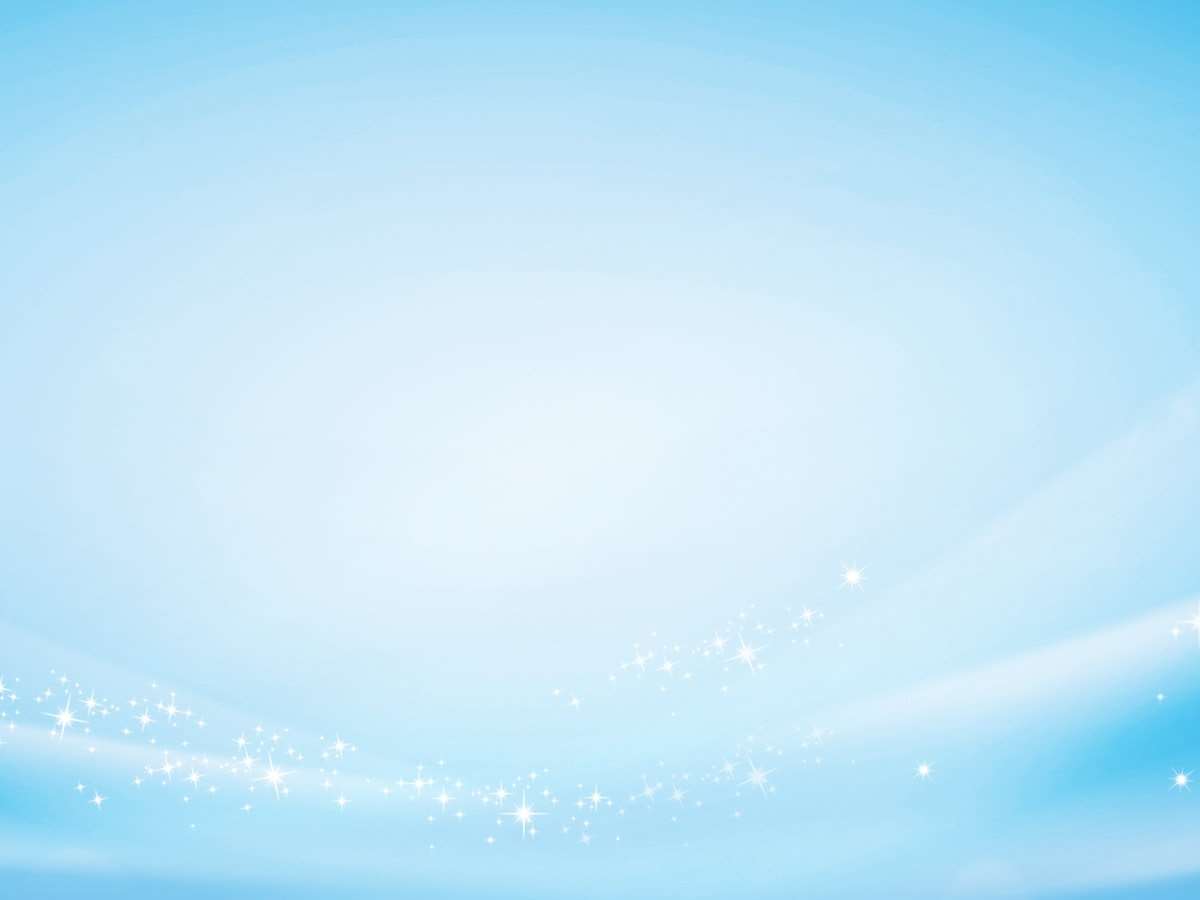 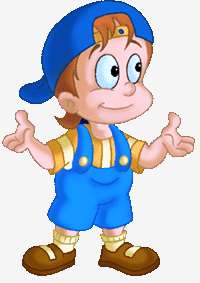 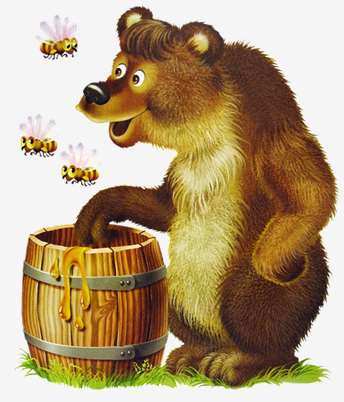 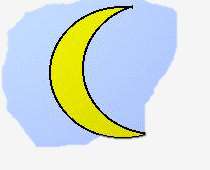 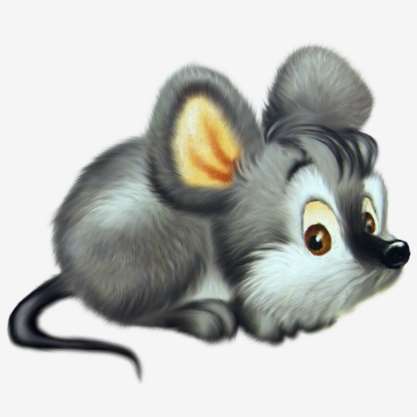 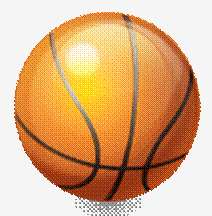 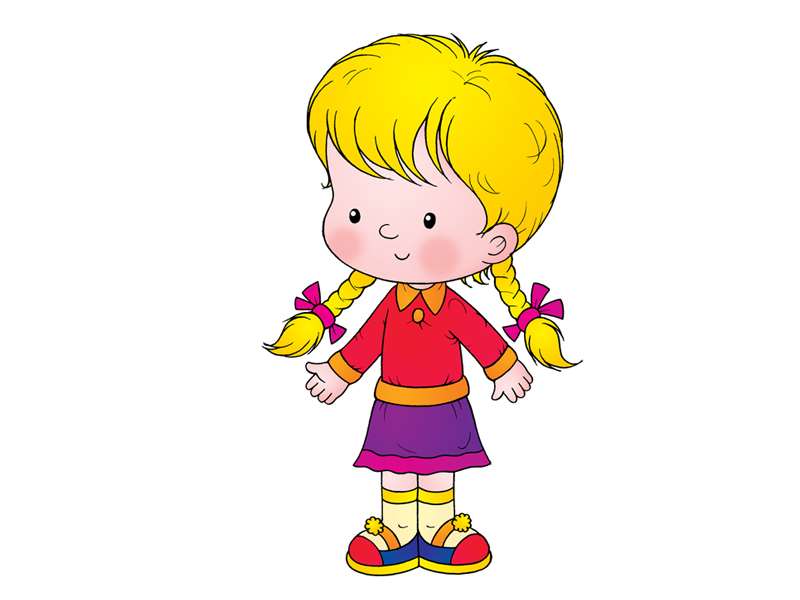 «Мь»
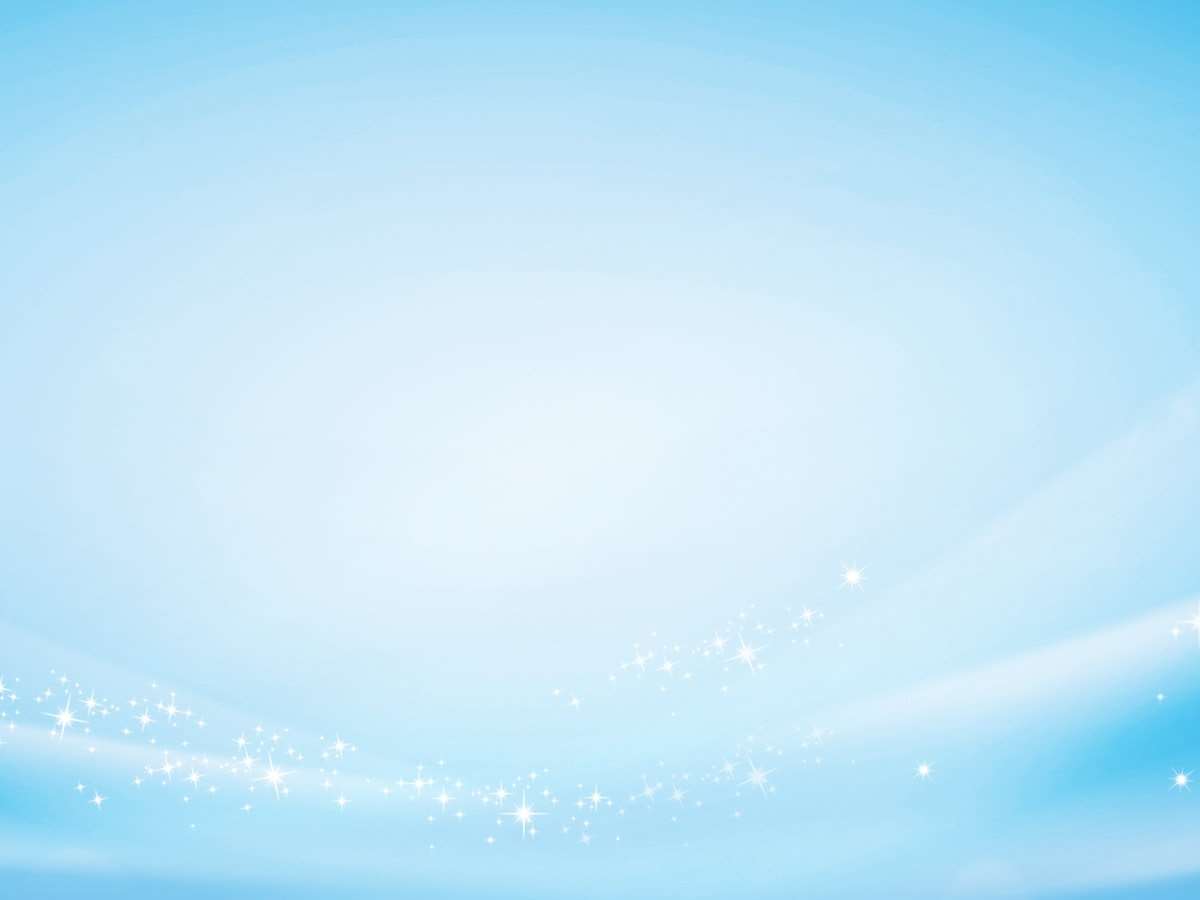 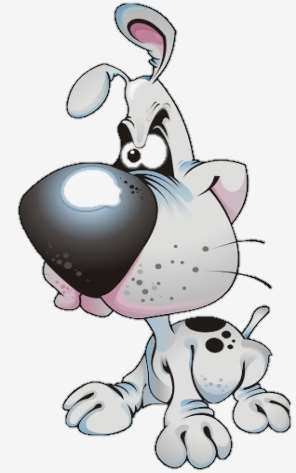 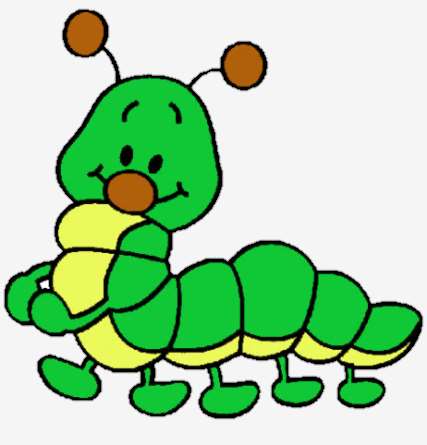 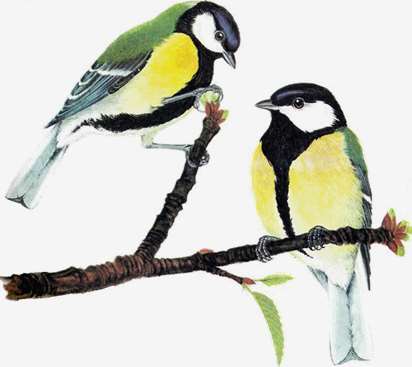 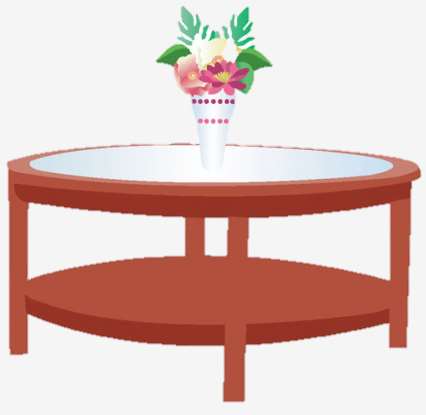 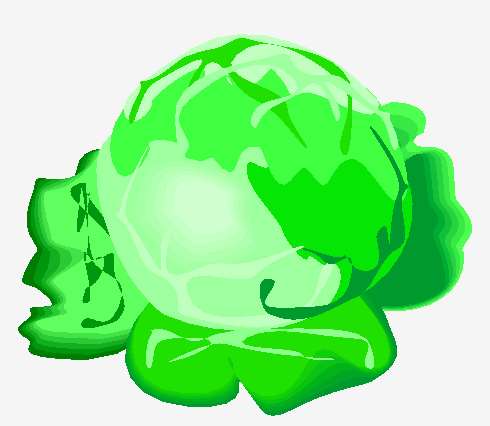 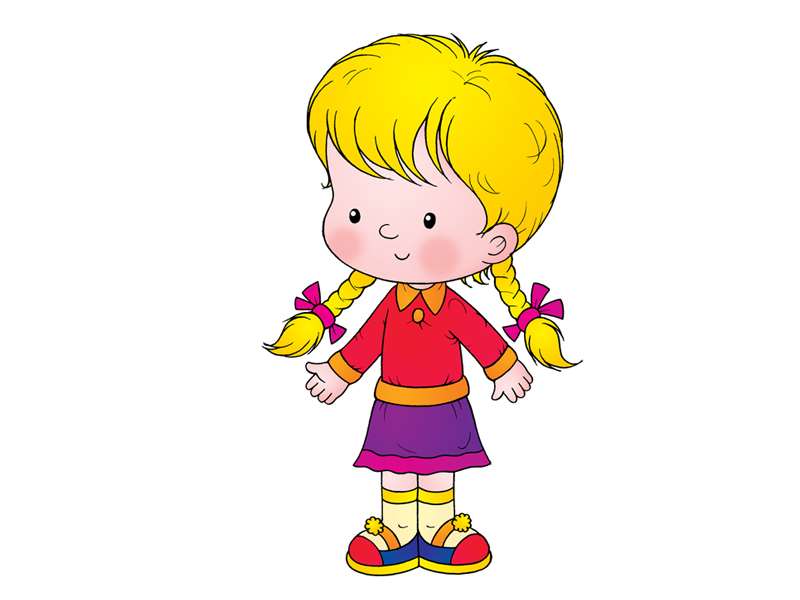 «С»
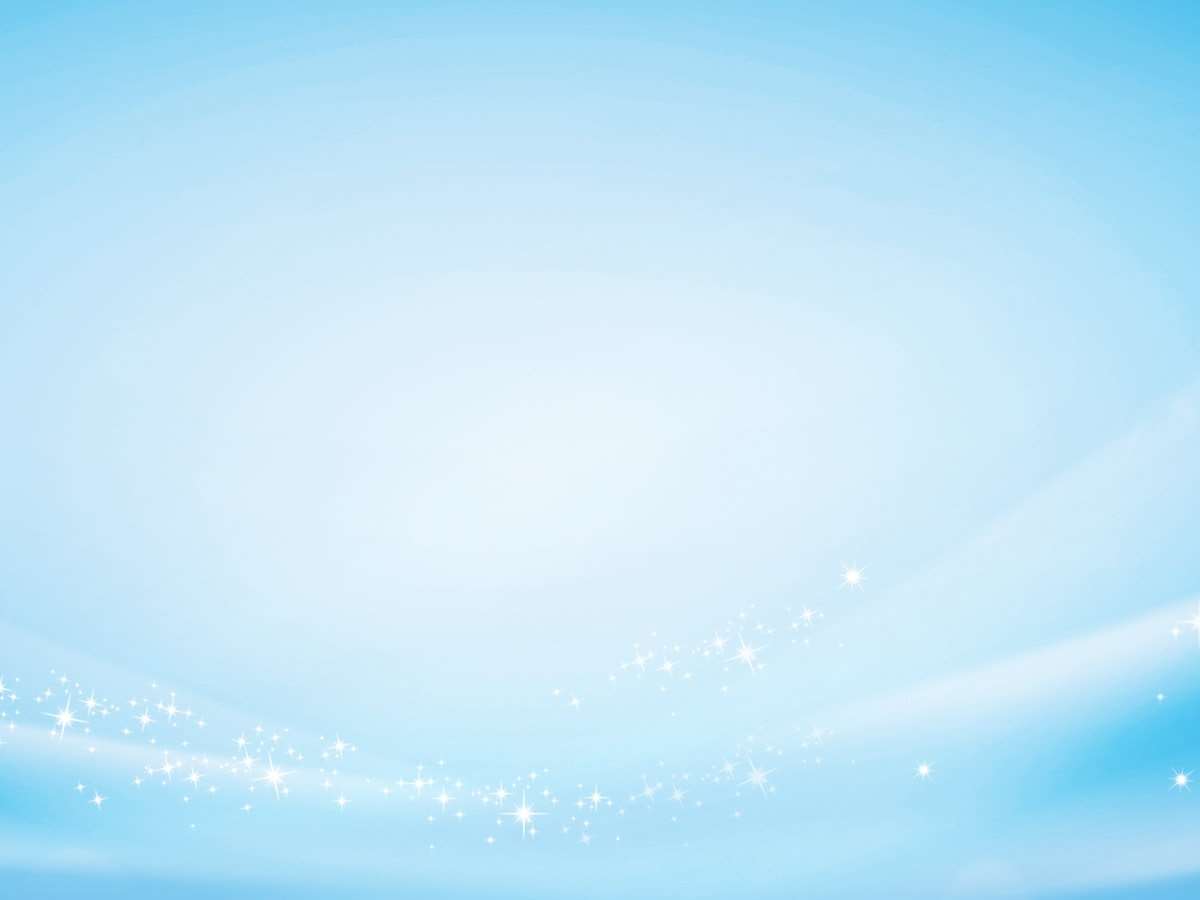 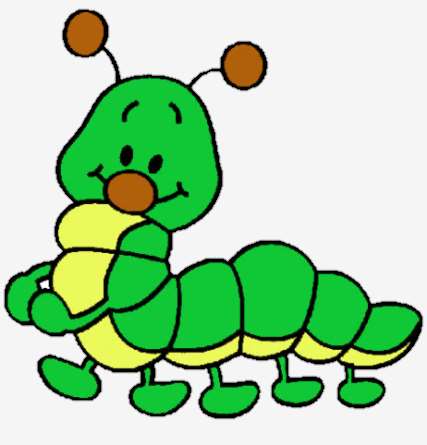 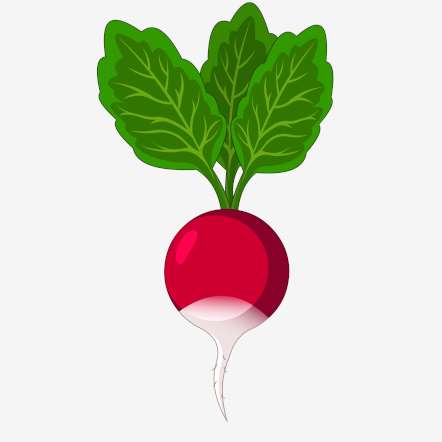 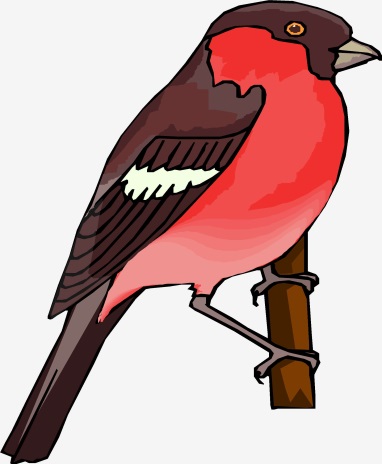 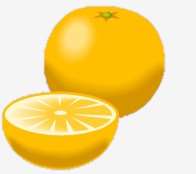 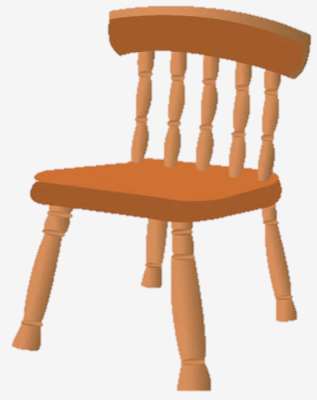 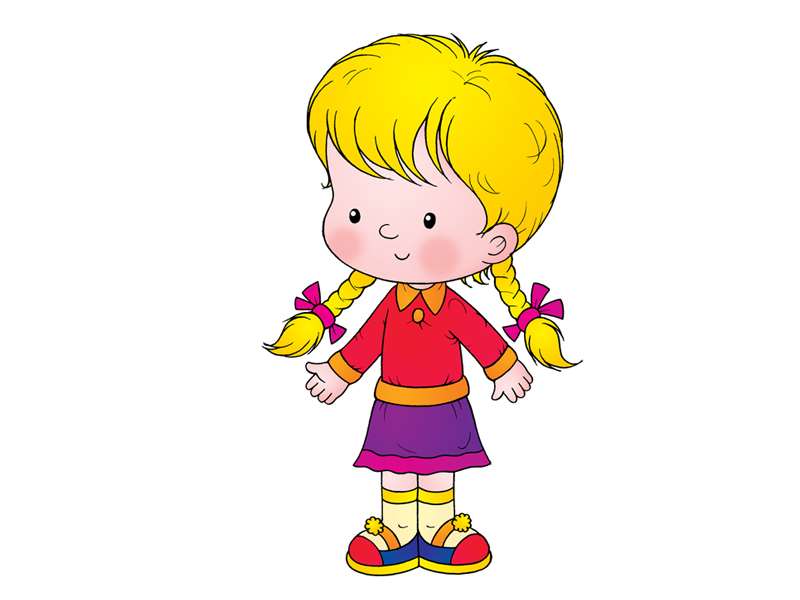 «Сь»
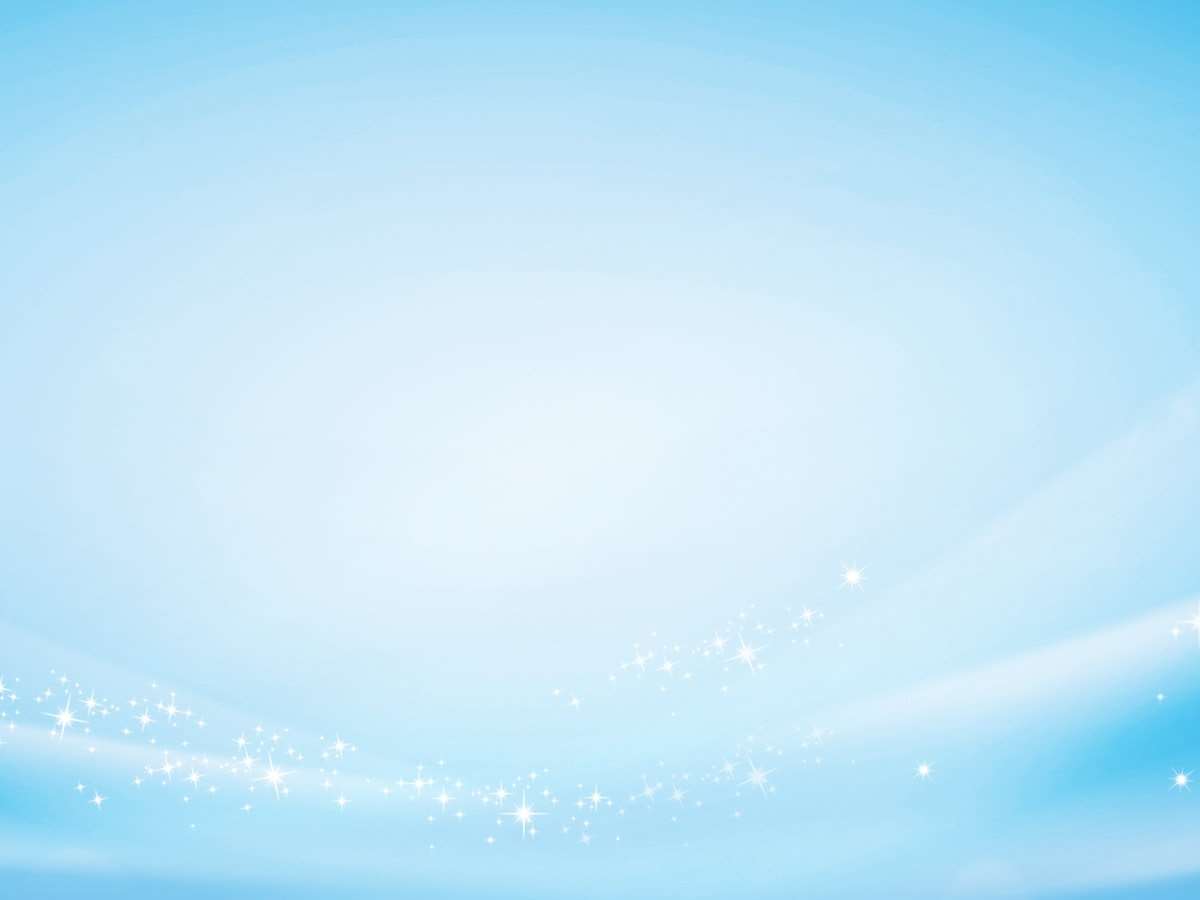 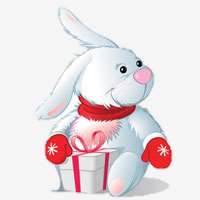 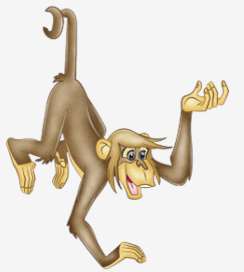 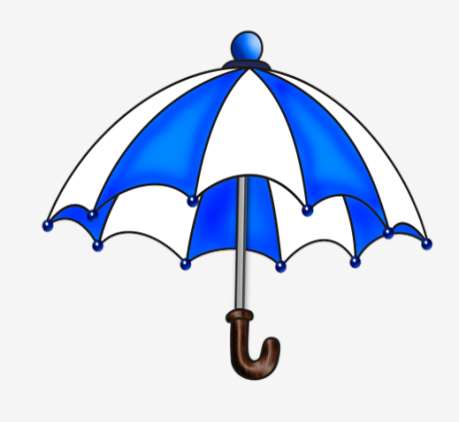 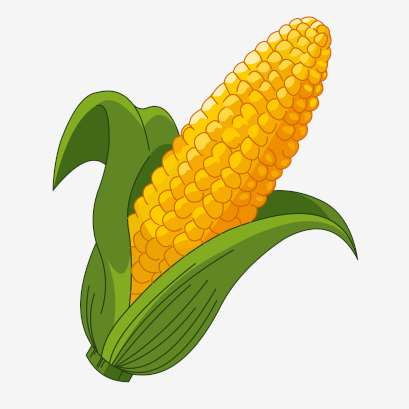 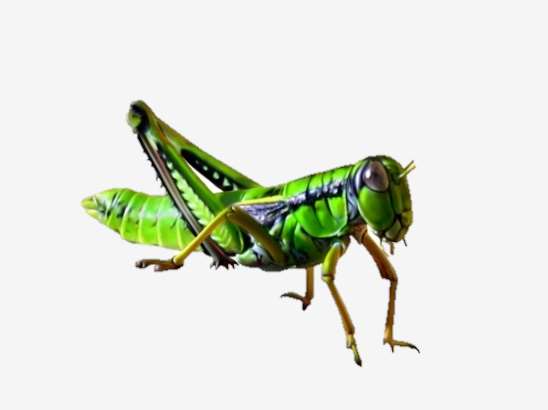 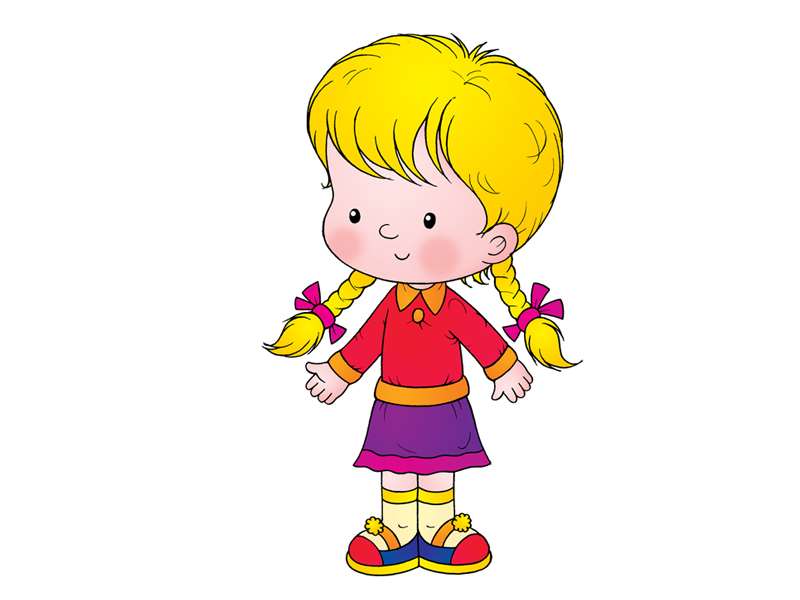 «З»
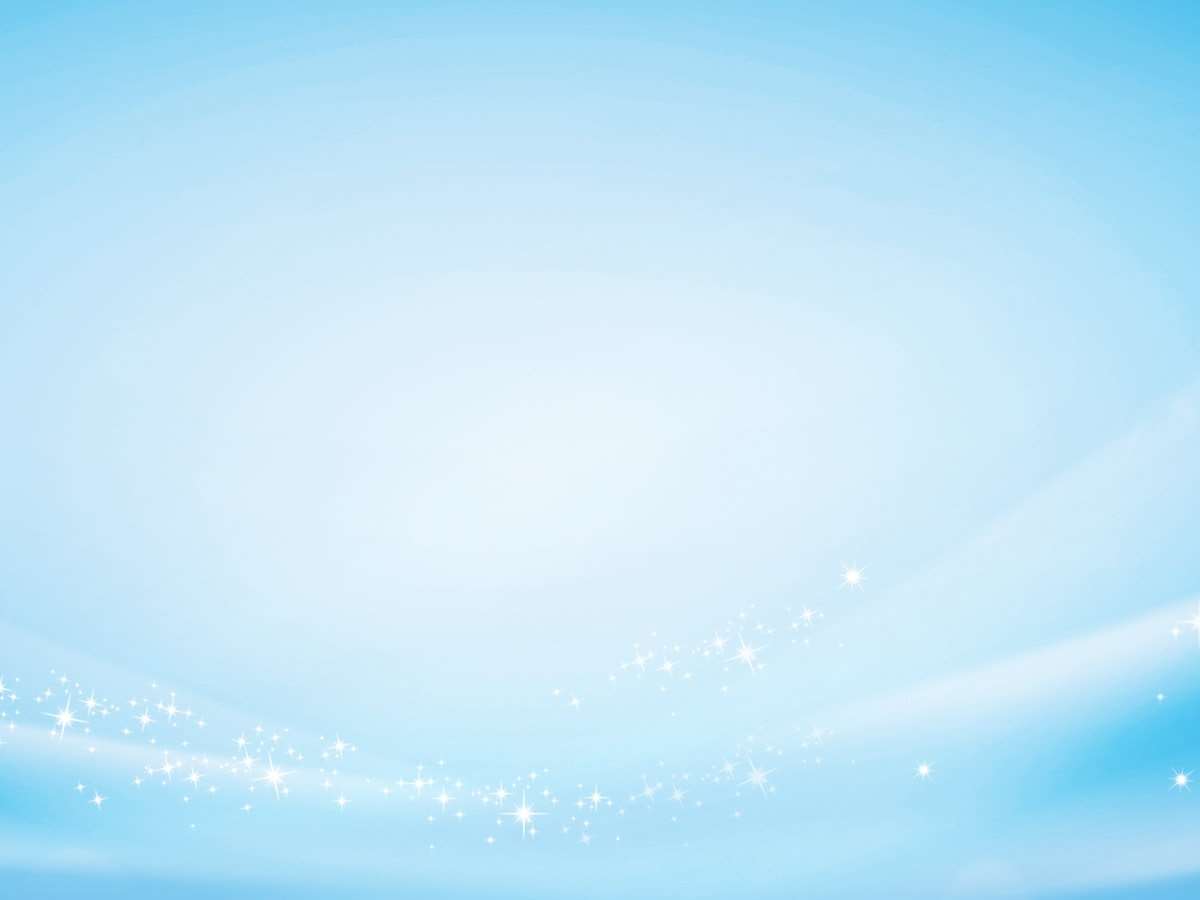 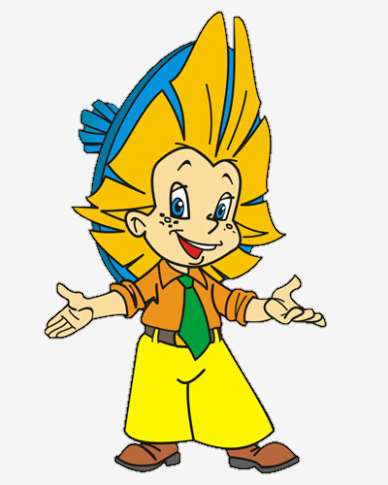 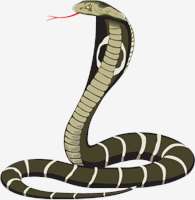 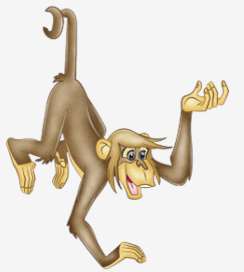 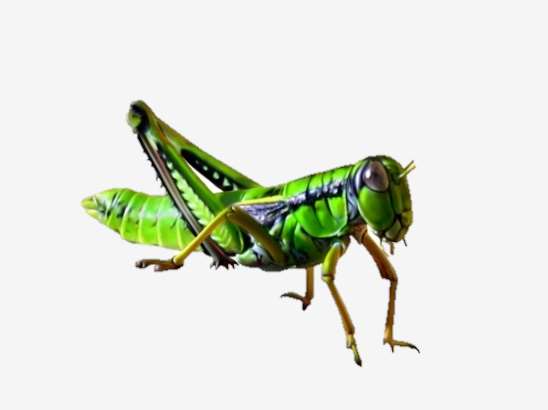 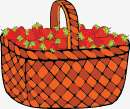 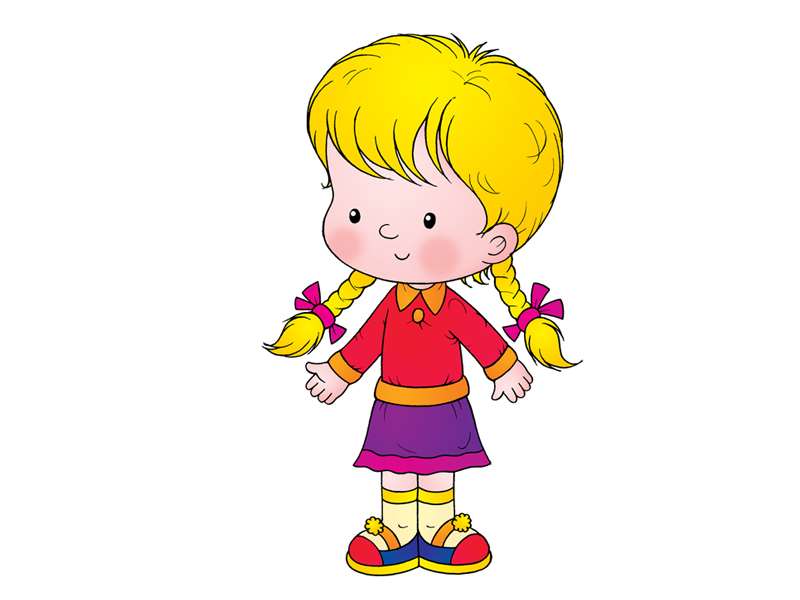 «Зь»
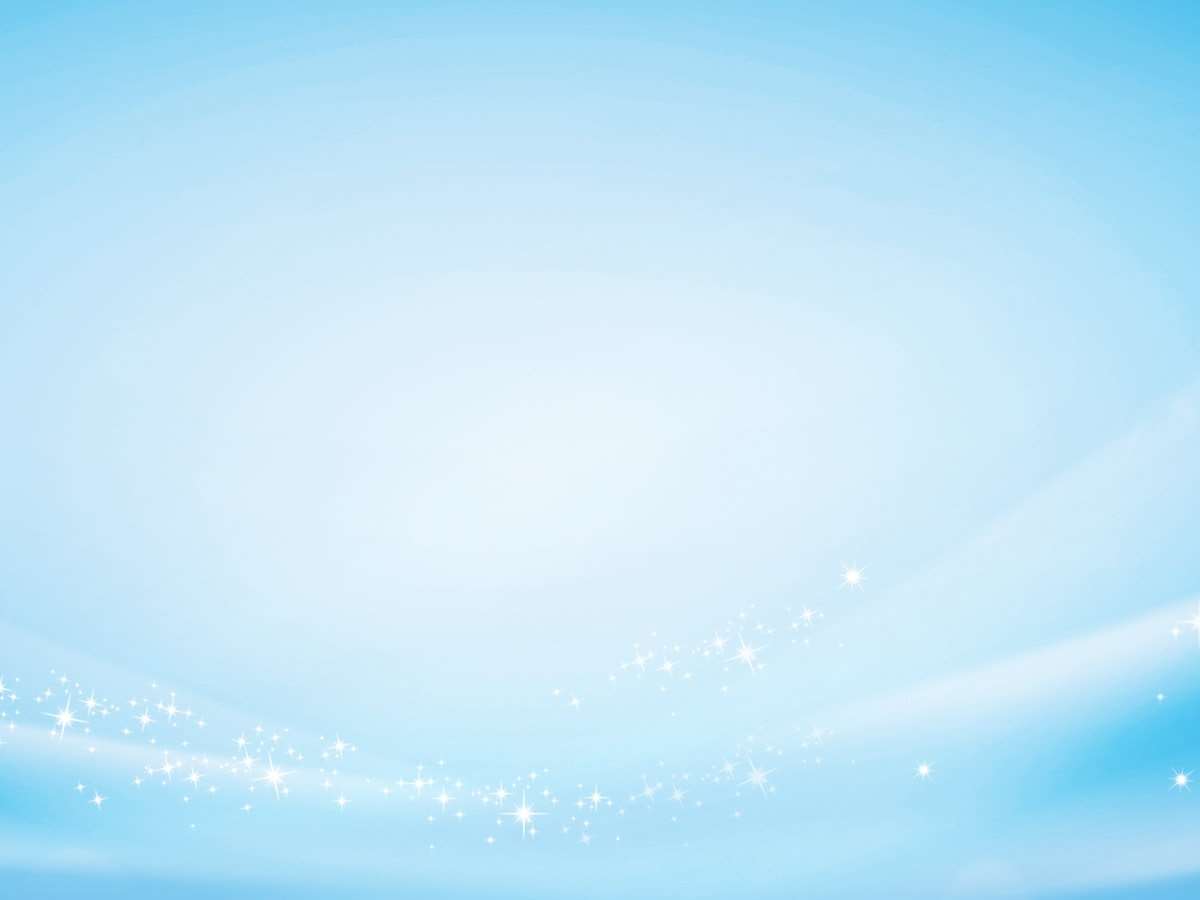 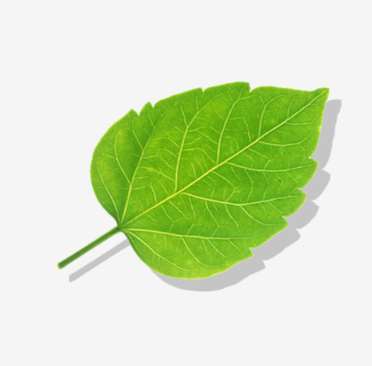 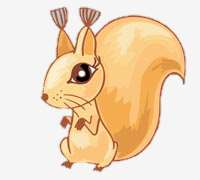 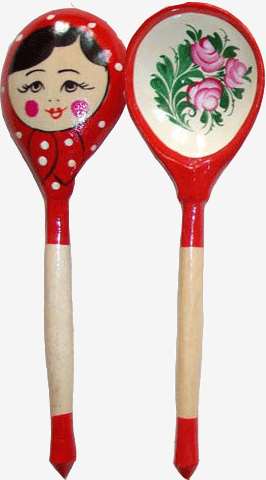 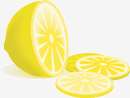 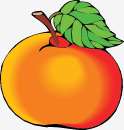 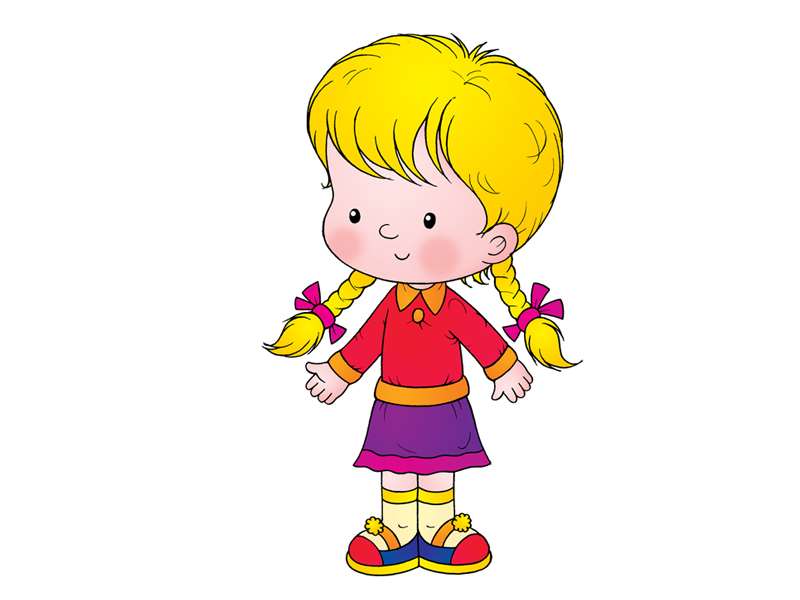 «Л»
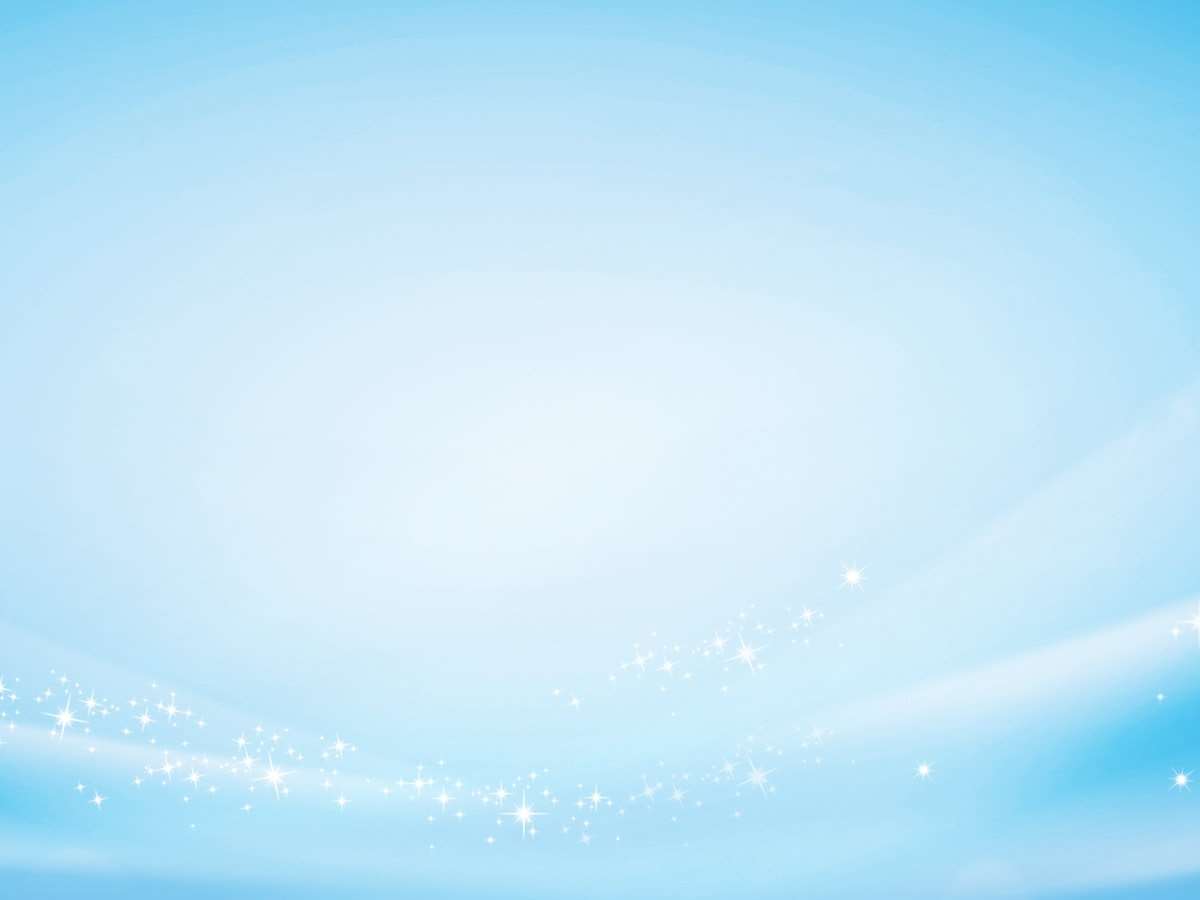 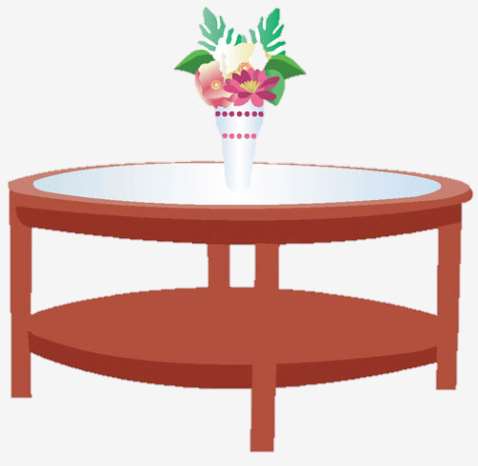 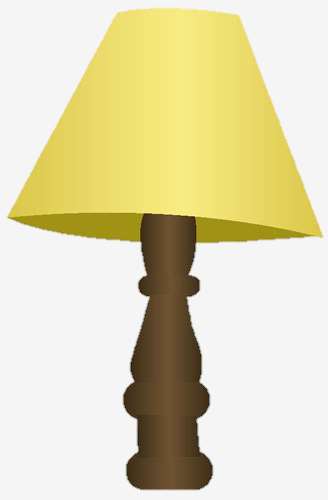 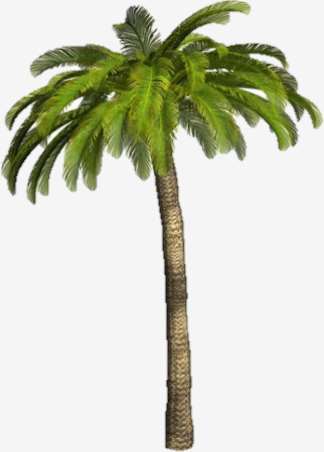 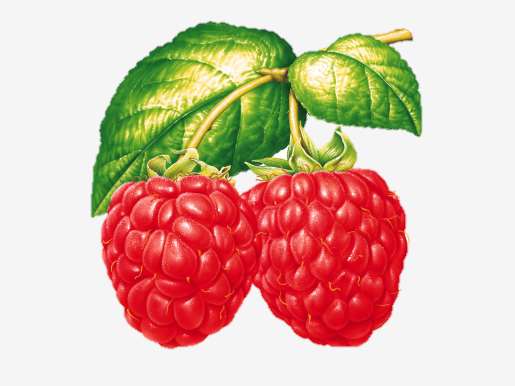 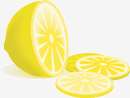 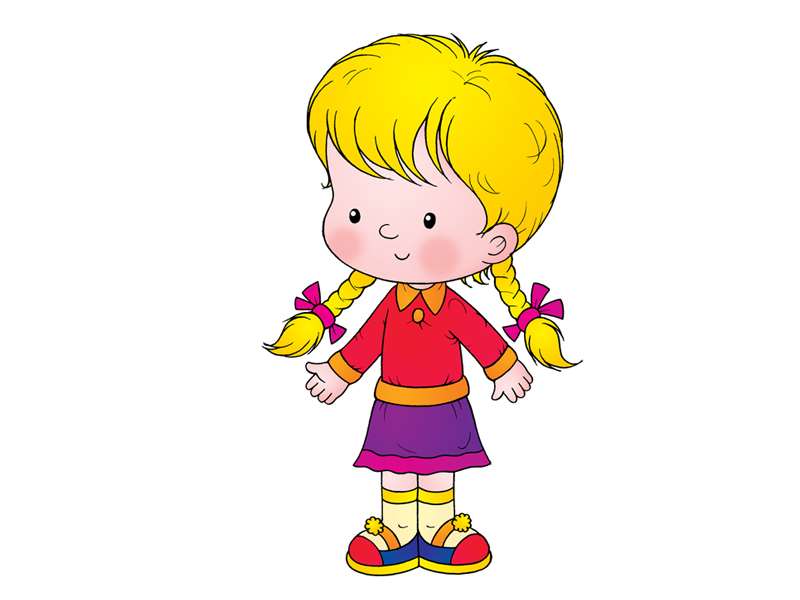 «Ль»
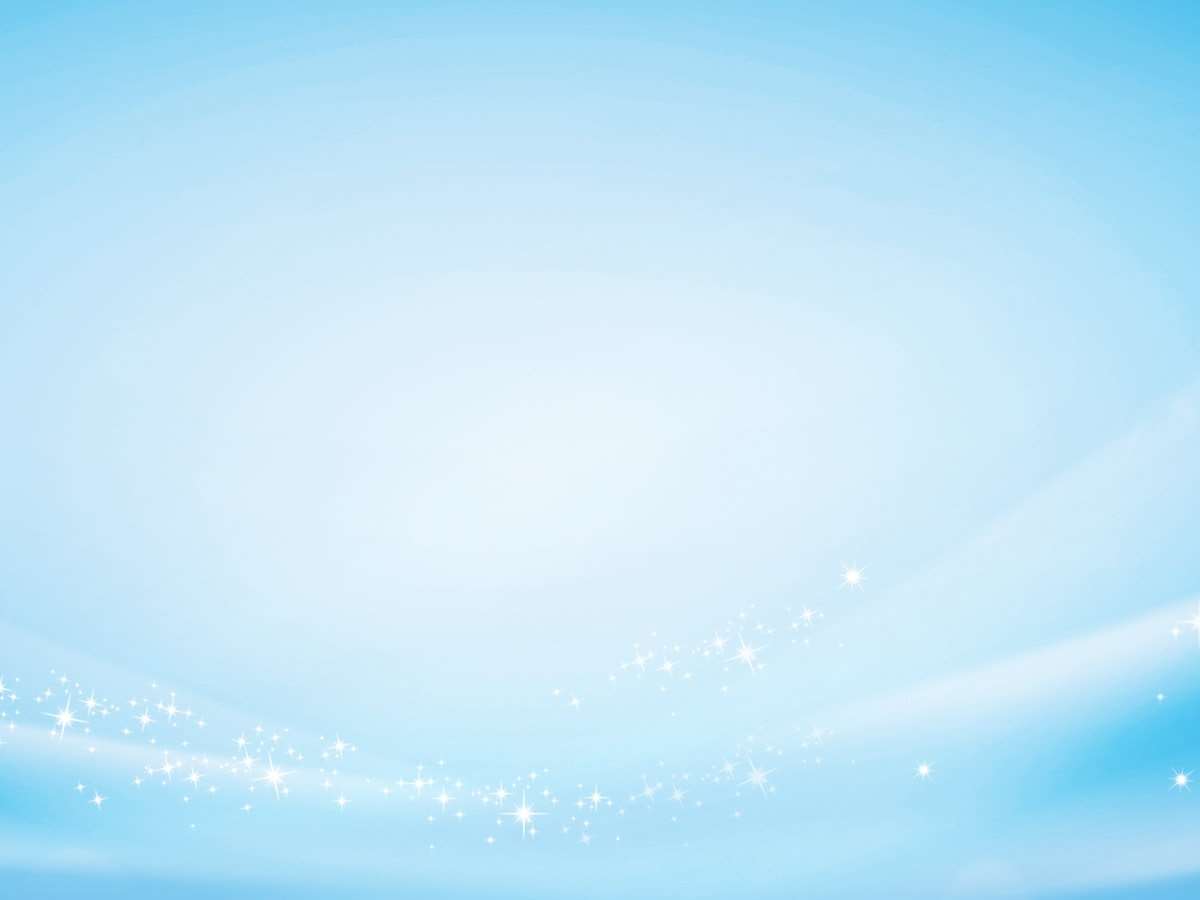 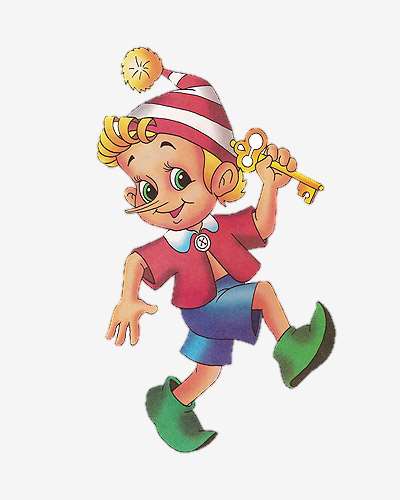 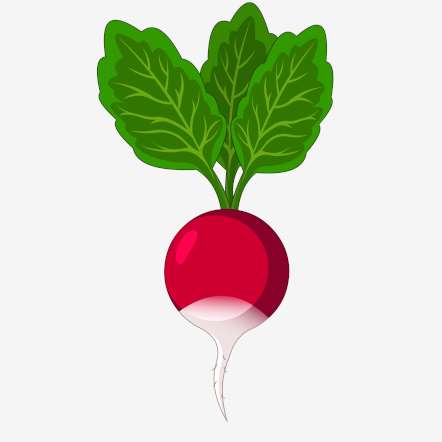 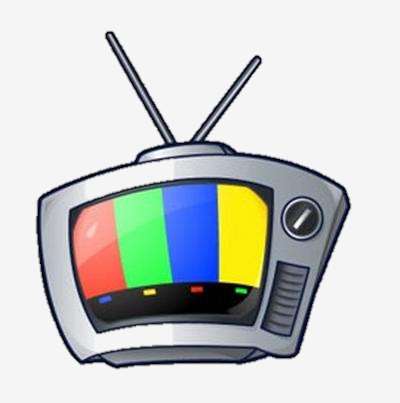 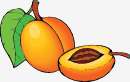 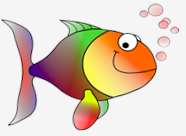 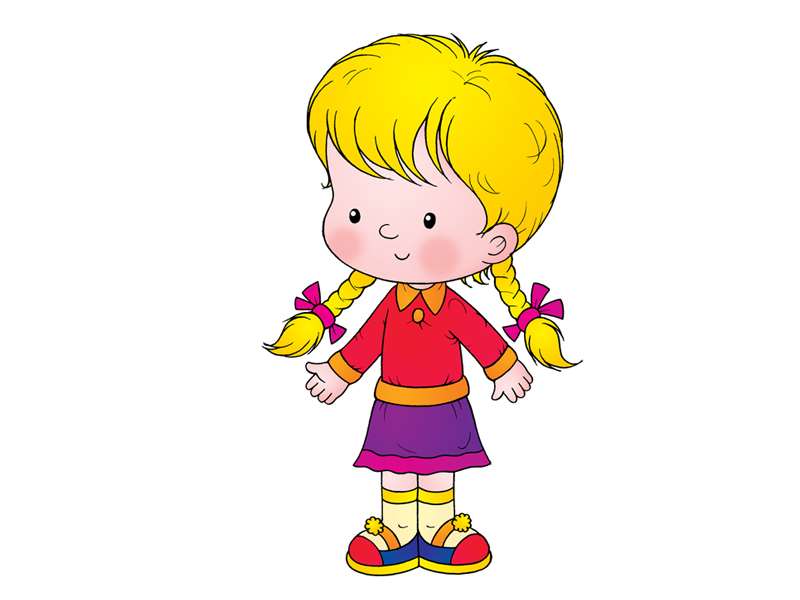 «Р»
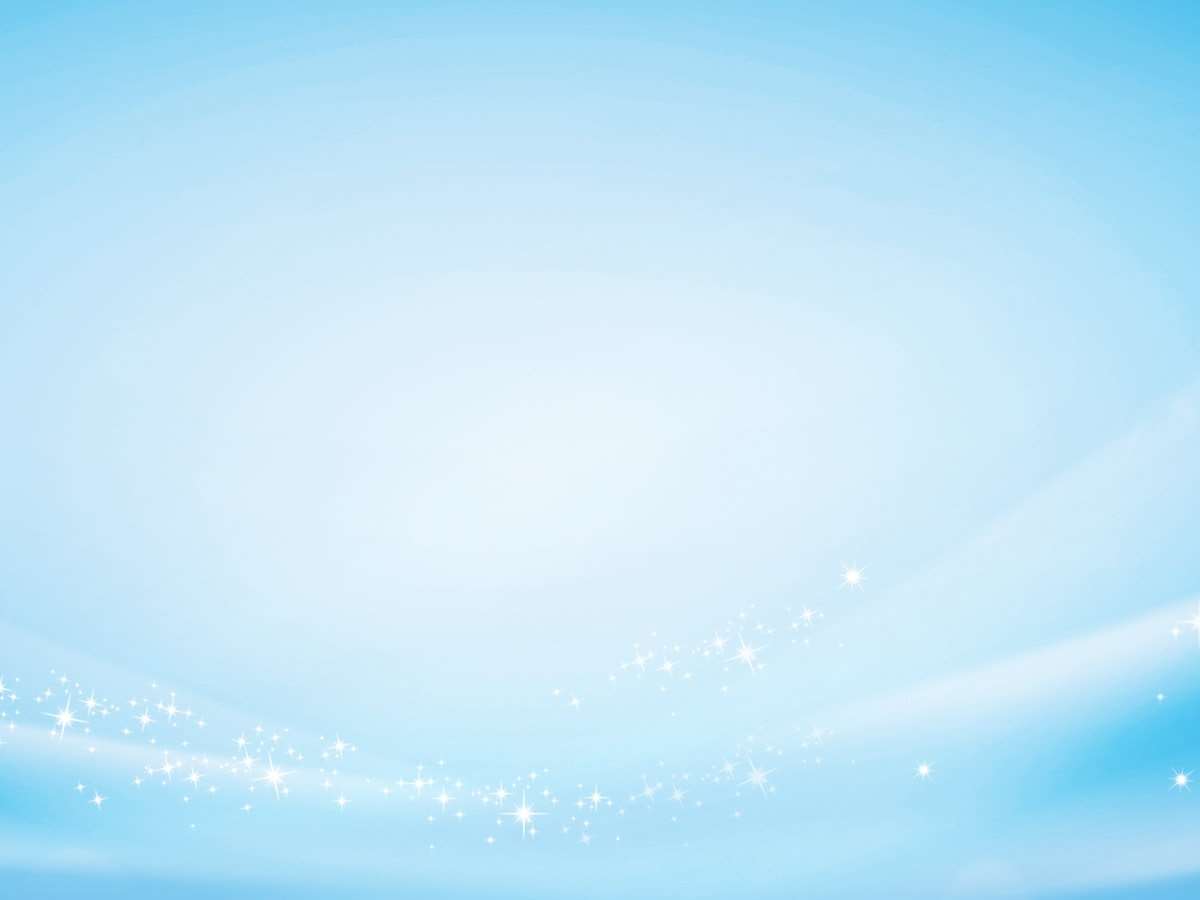 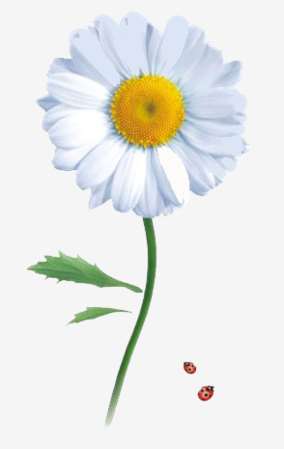 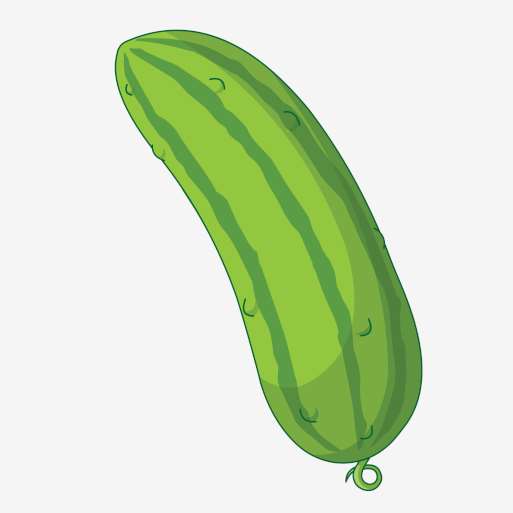 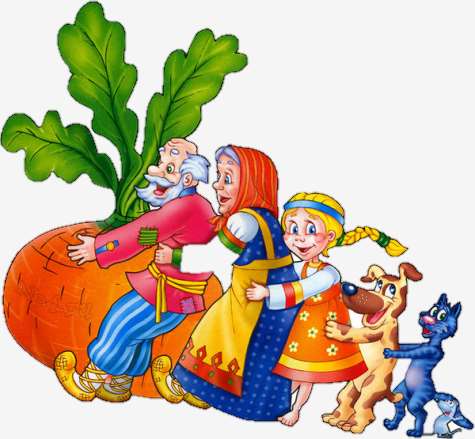 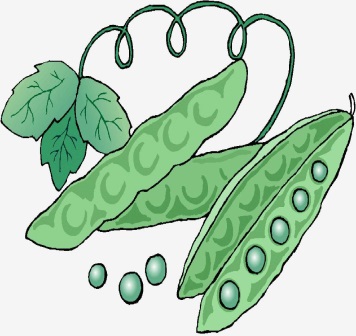 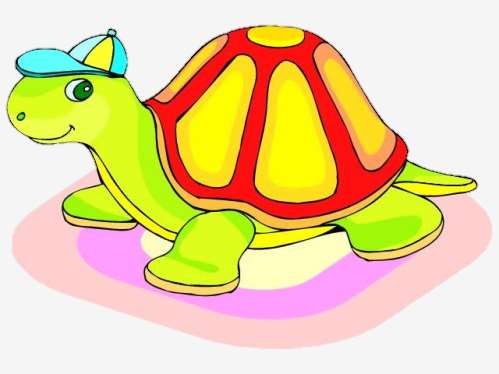 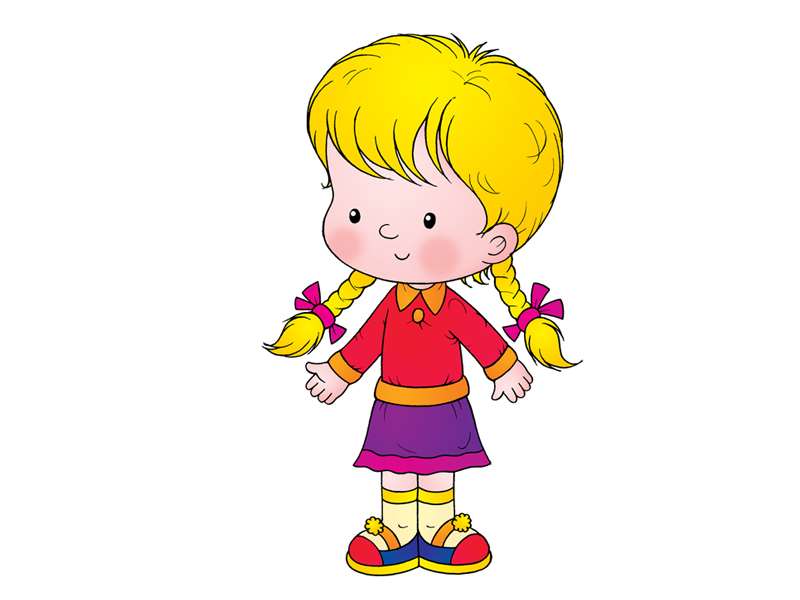 «Рь»